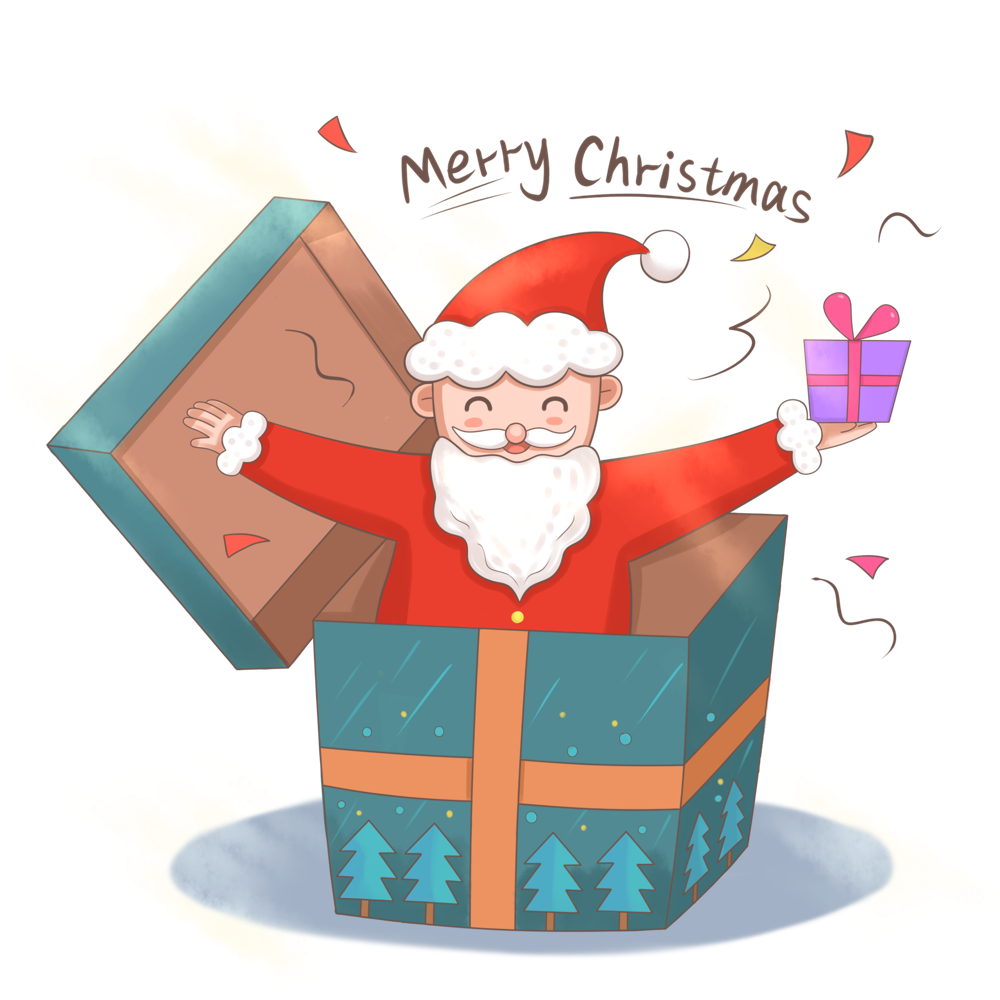 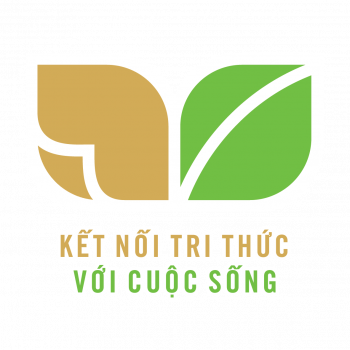 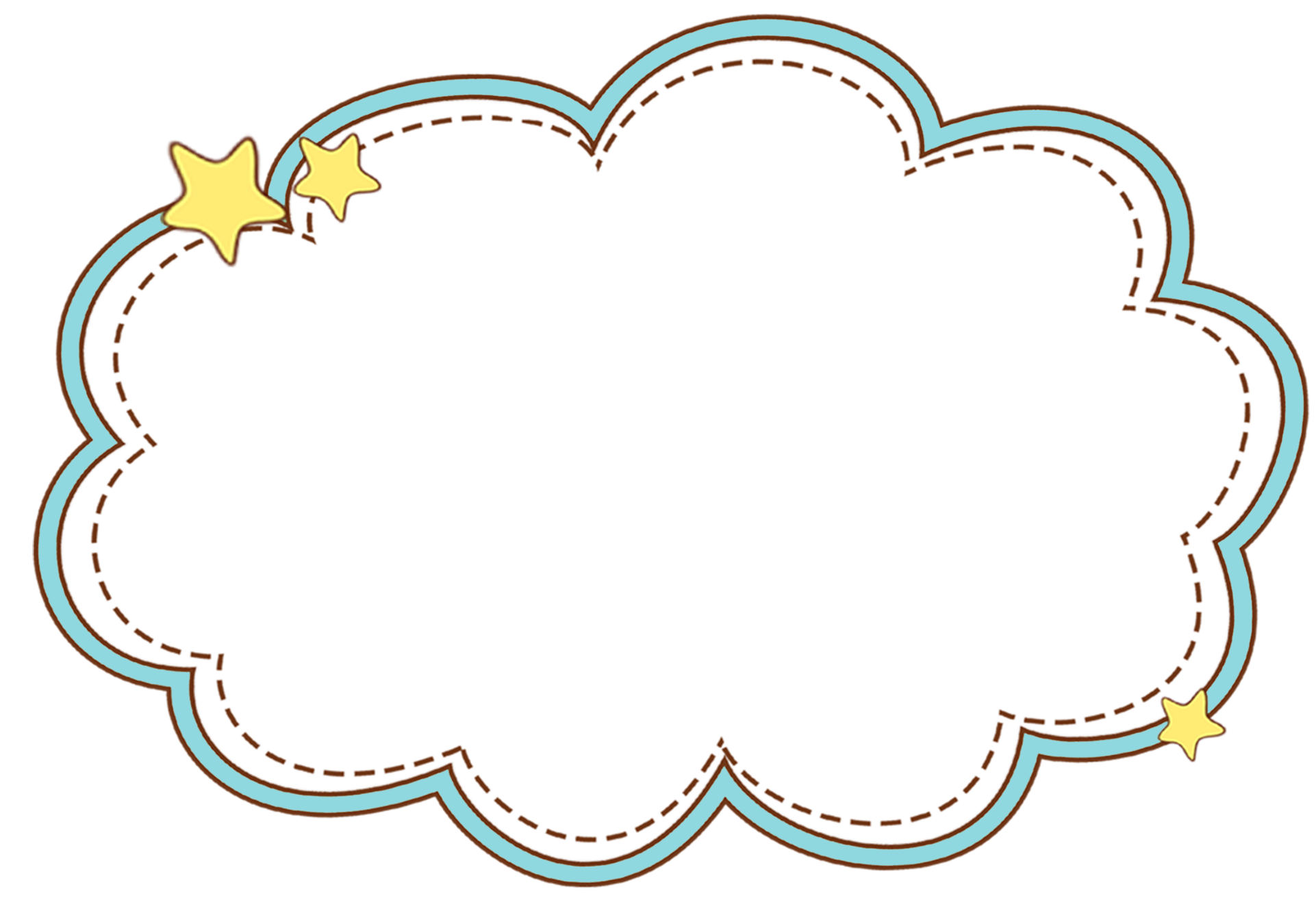 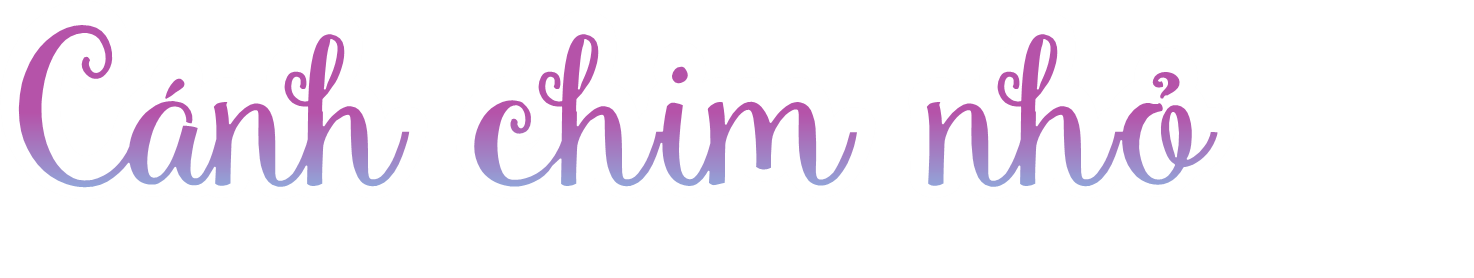 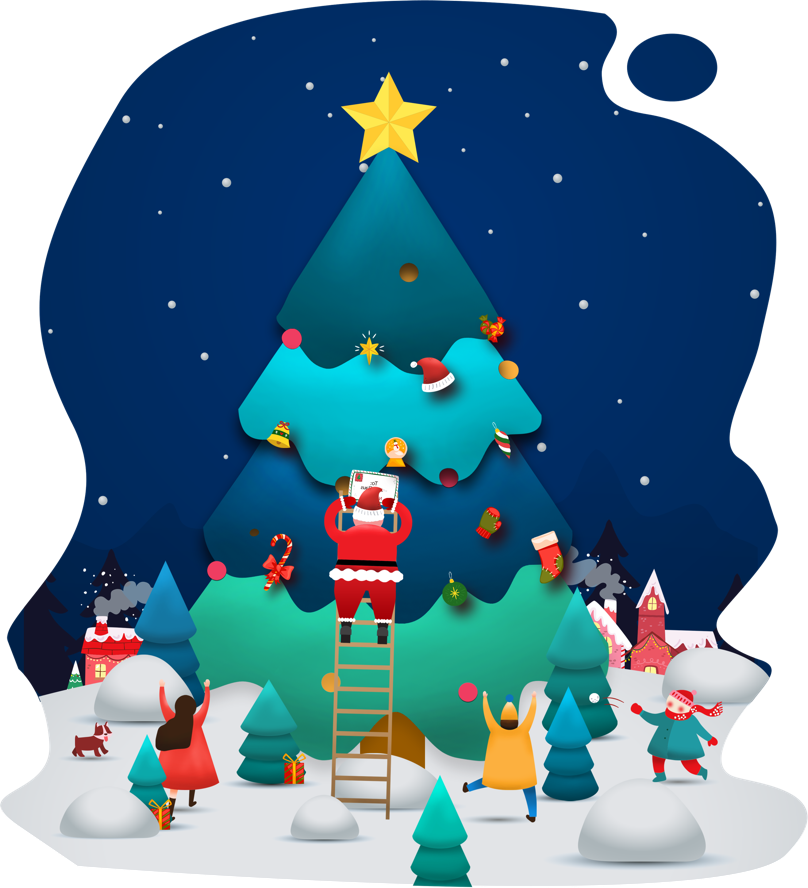 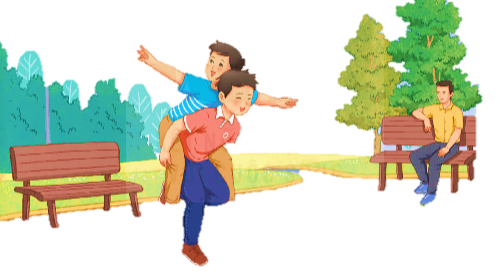 ĐỌC
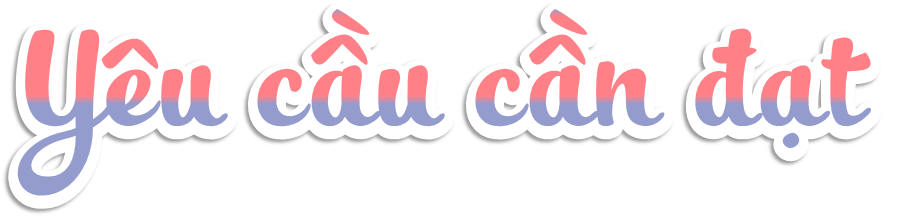 * Năng lực đặc thù:
- Đọc đúng từ ngữ, câu, đoạn và toàn bộ bài Cánh chim nhỏ. 
- Hiểu được nội dung bài.
Biết đọc diễn cảm.
* Năng lực chung: Năng lực ngôn ngữ, giao tiếp và hợp tác, tự giải quyết vấn đề và sáng tạo.
* Phẩm chất: Chăm chỉ, trách nhiệm, yêu thiên nhiên, yêu cuộc sống.
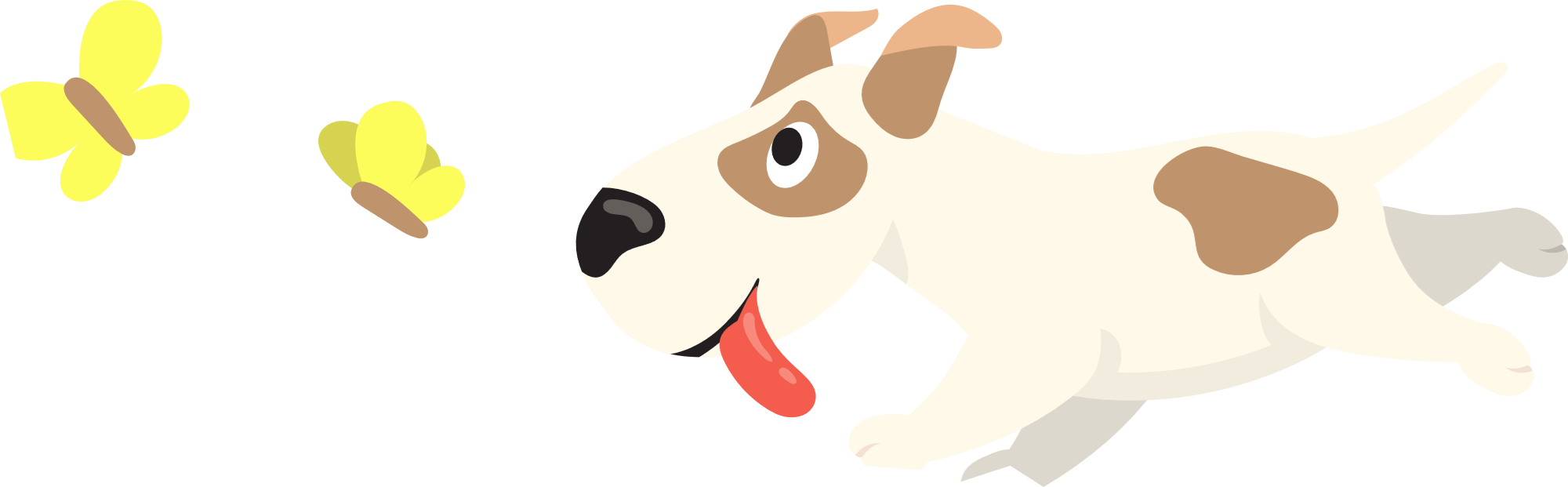 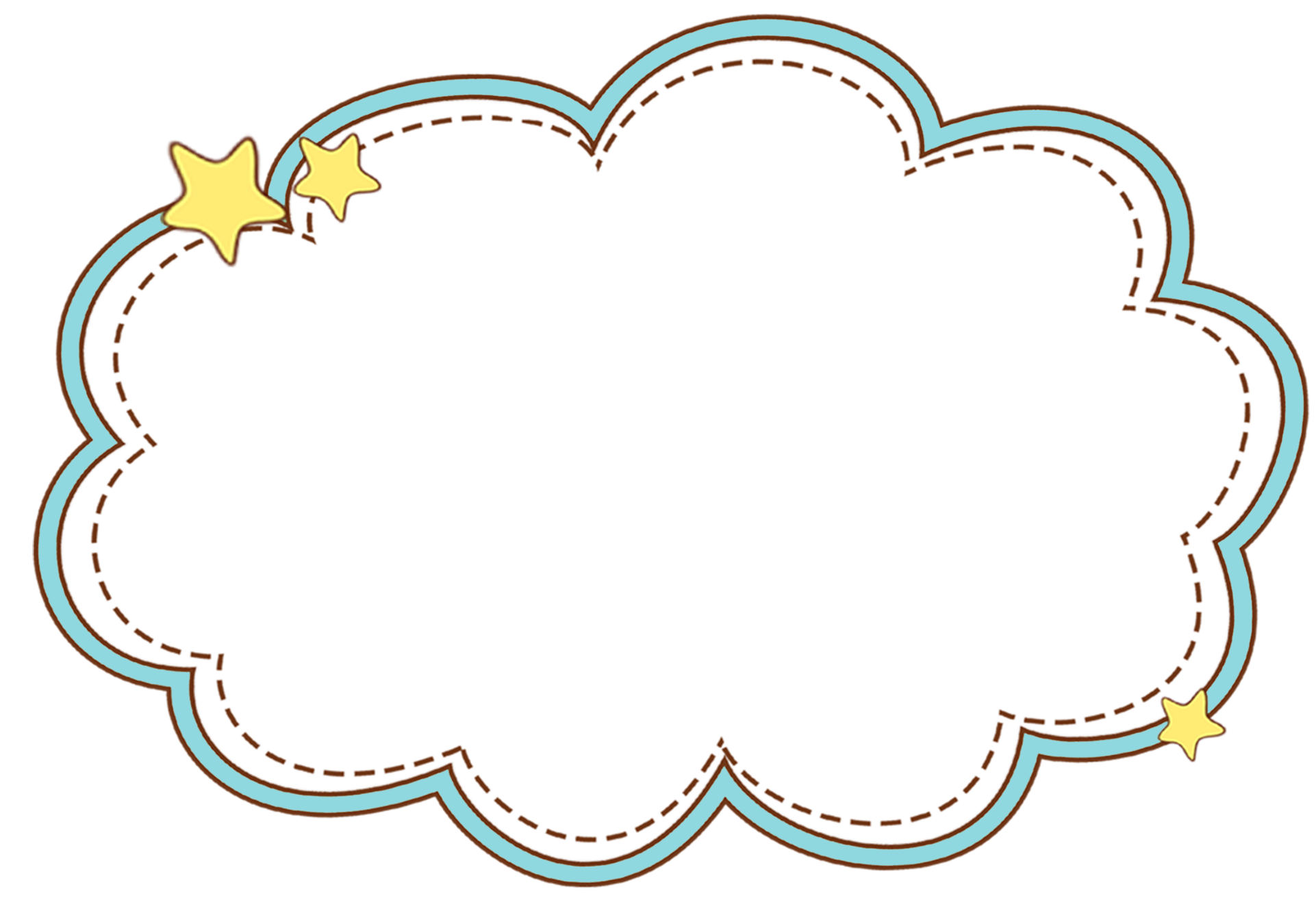 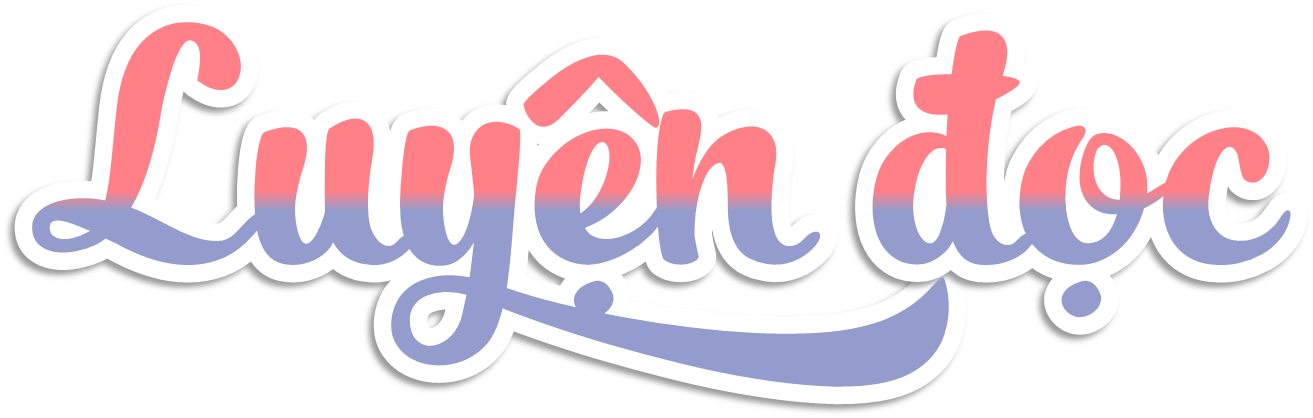 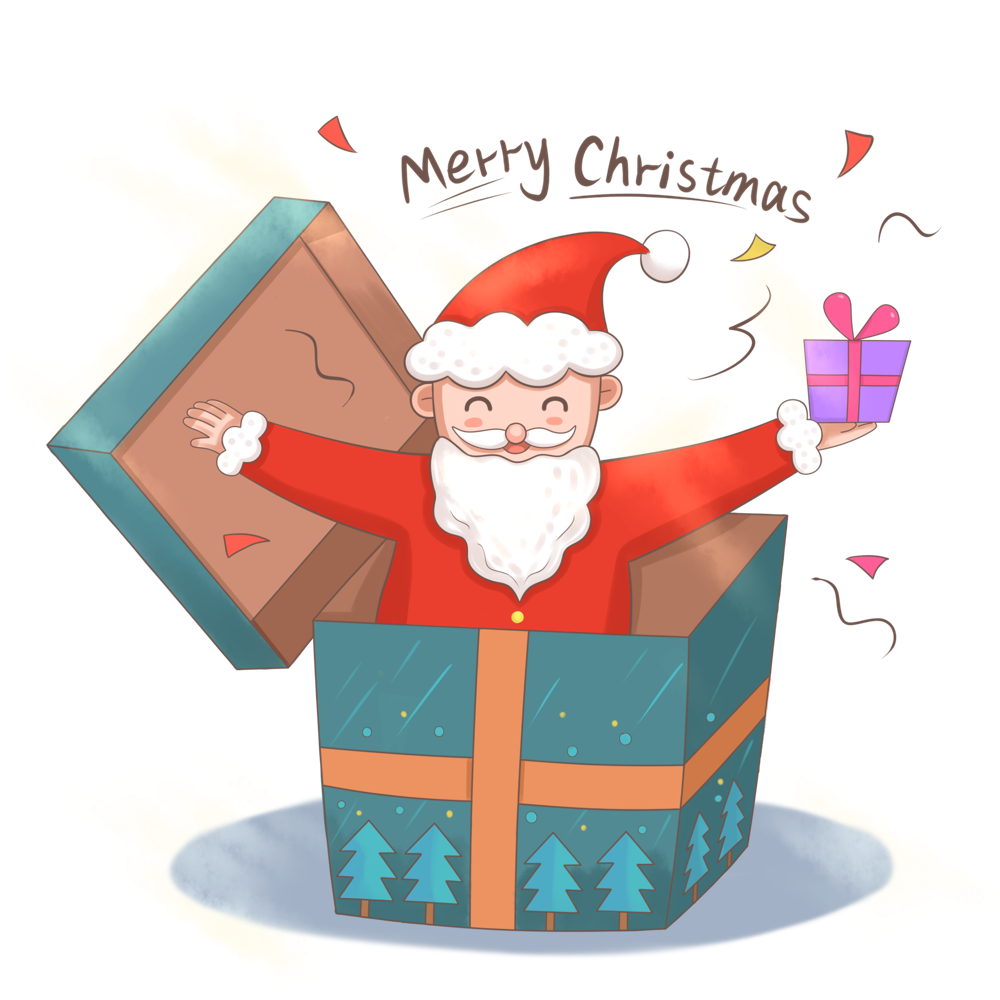 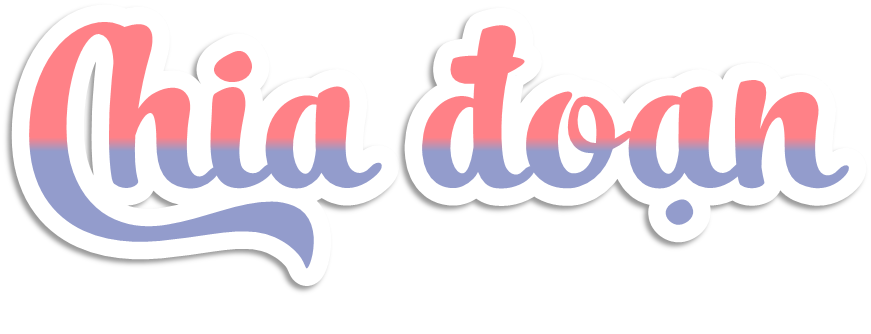 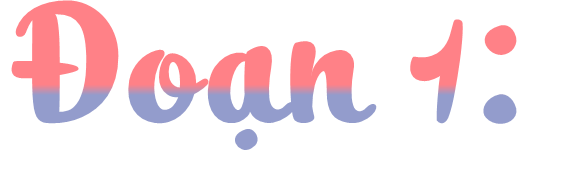 Từ đầu đến “nói với bạn”
Phần còn lại.
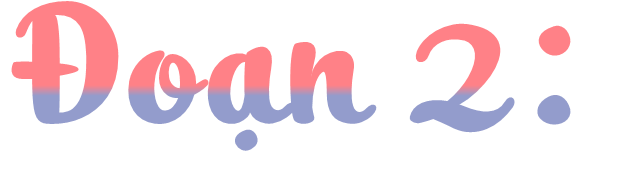 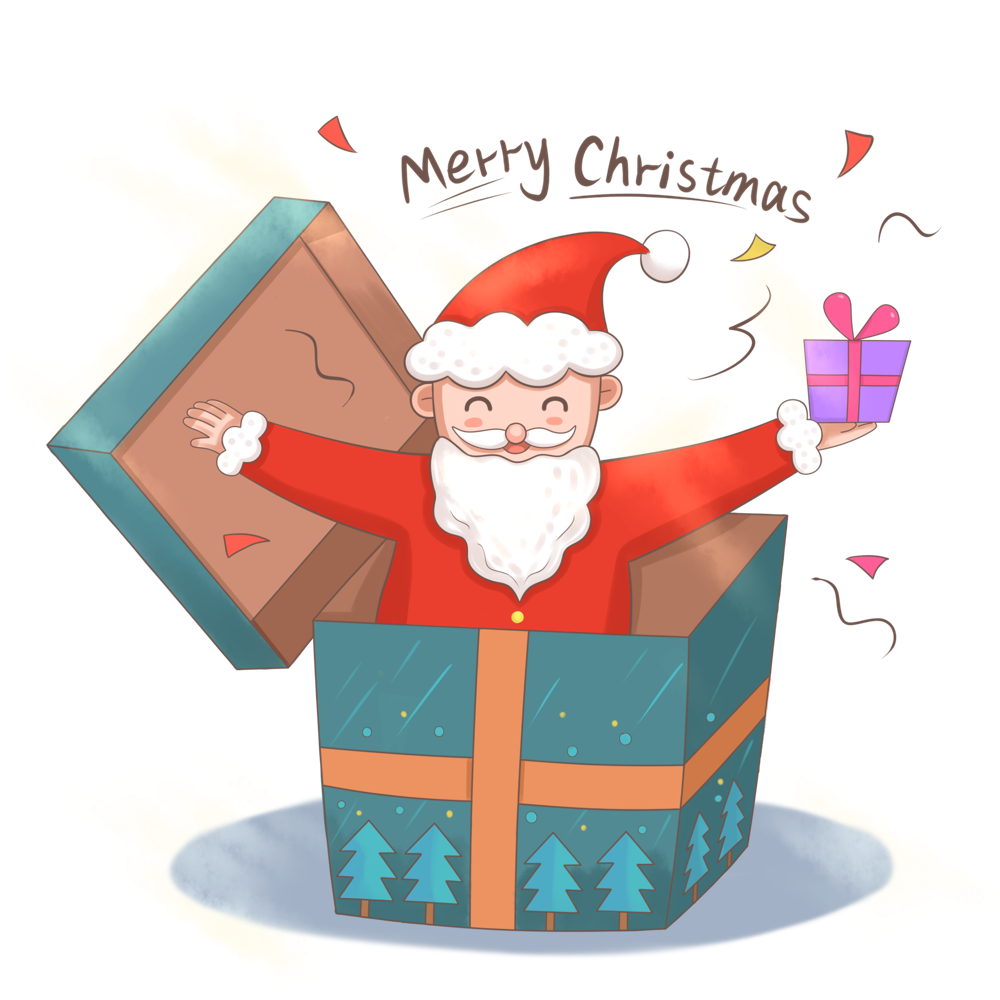 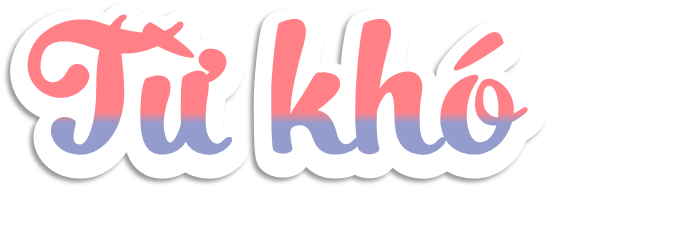 Ước mơ
Giòn tan
Dứt lời
Rưng rưng
Dang rộng
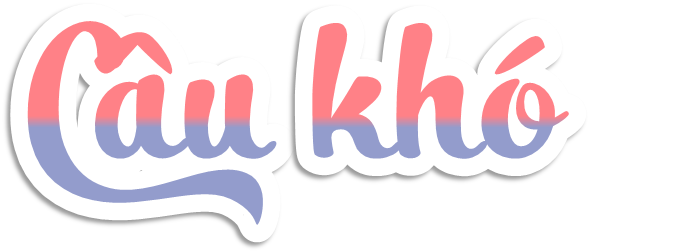 Nhìn những cánh chim chao liệng trên trời cao, cậu nghĩ tại sao mình lại không thể bay nhỉ.
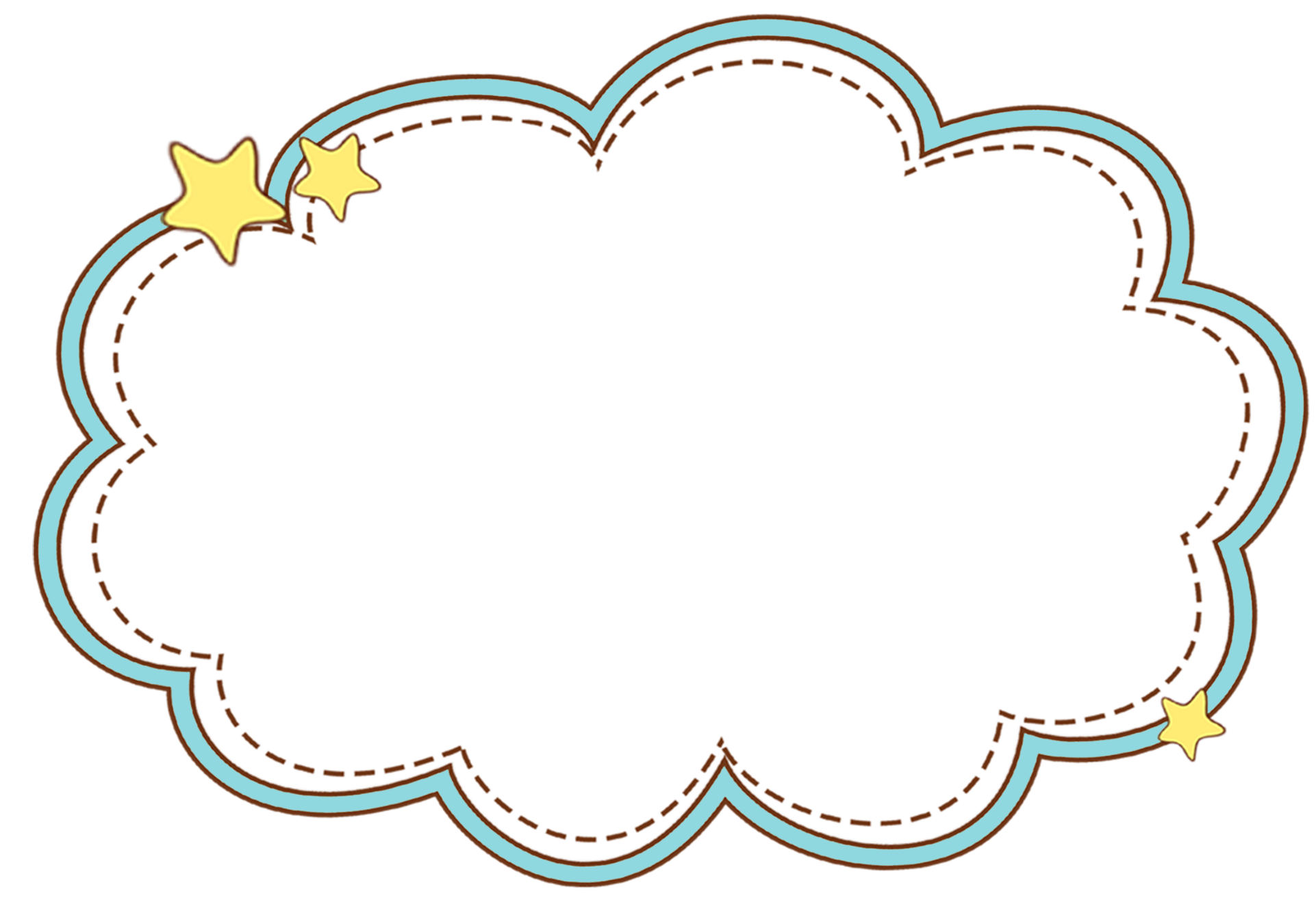 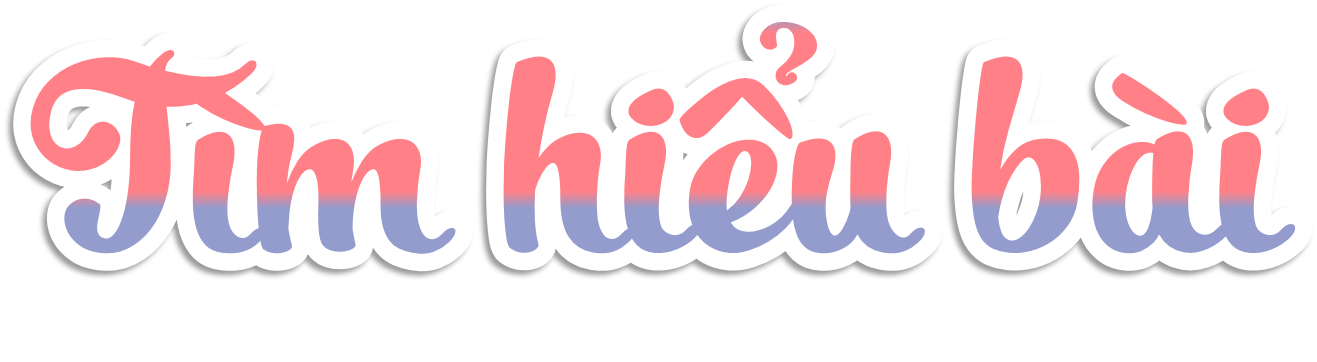 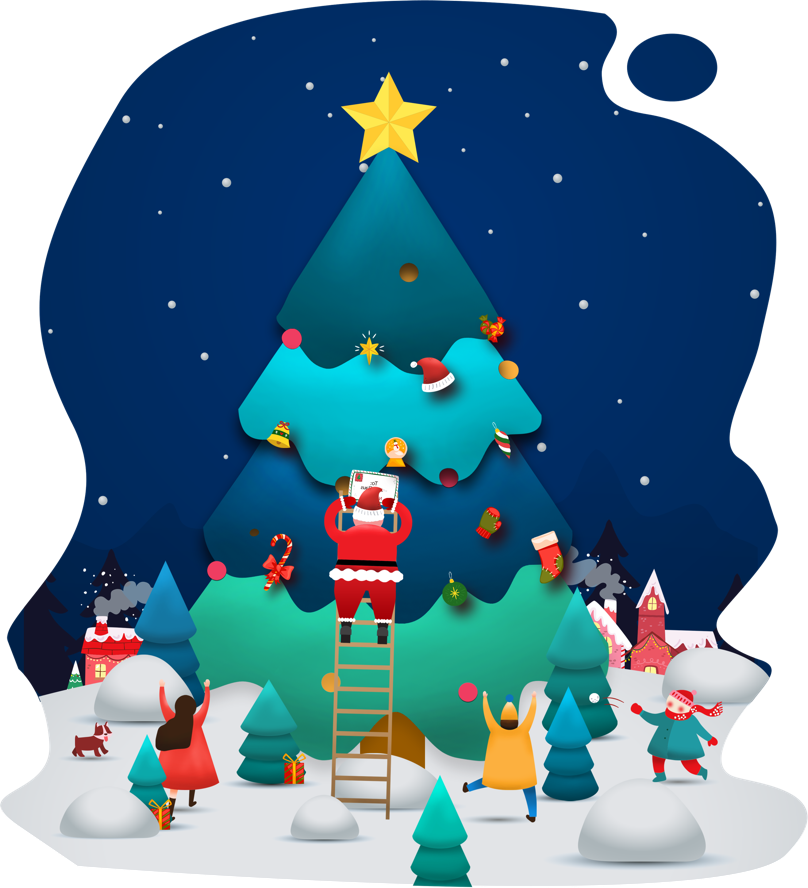 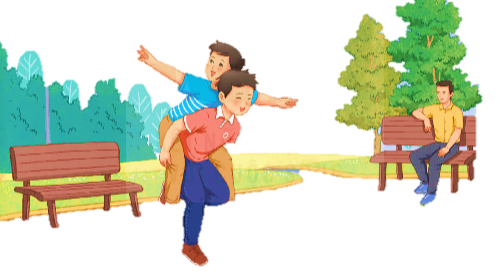 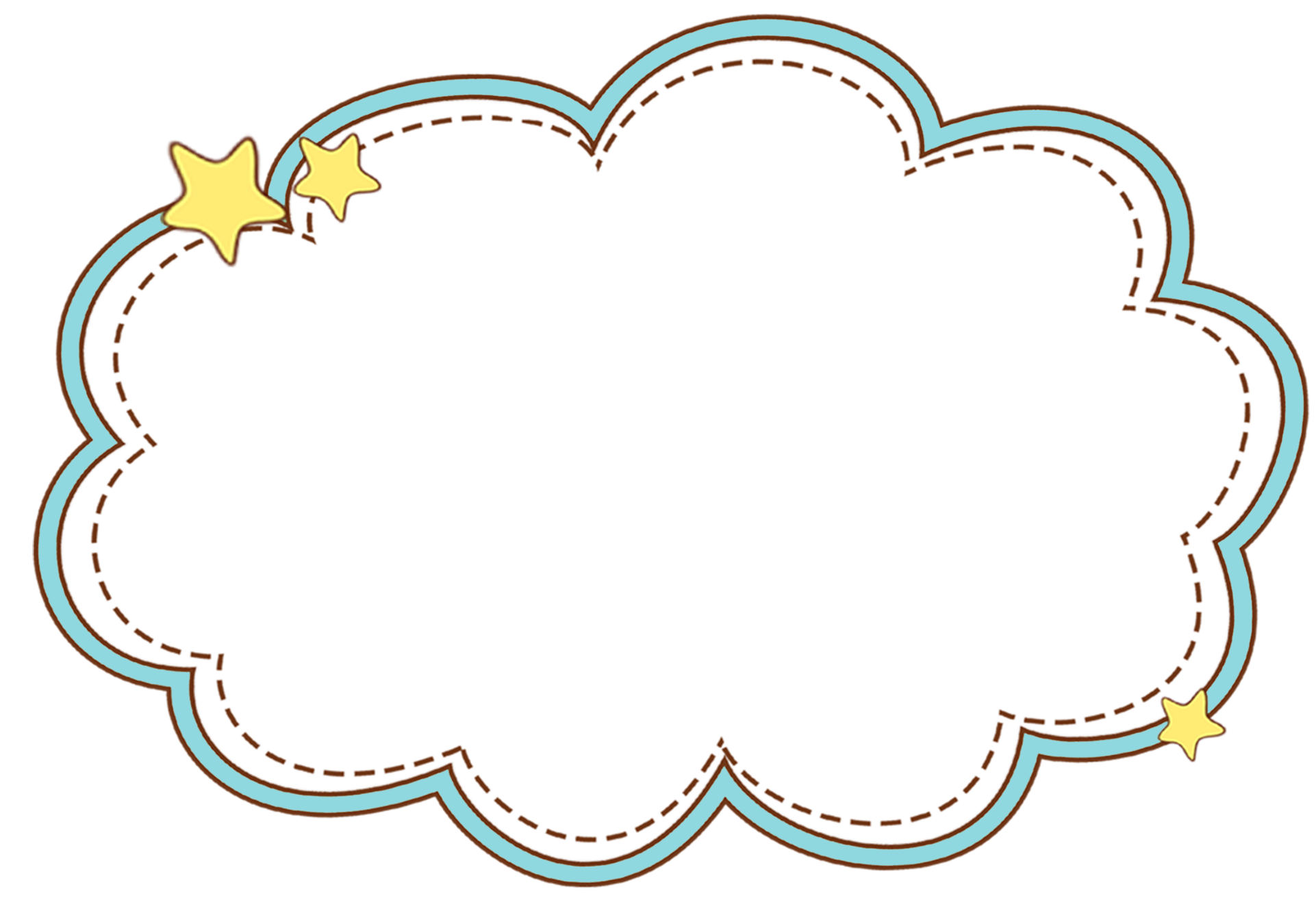 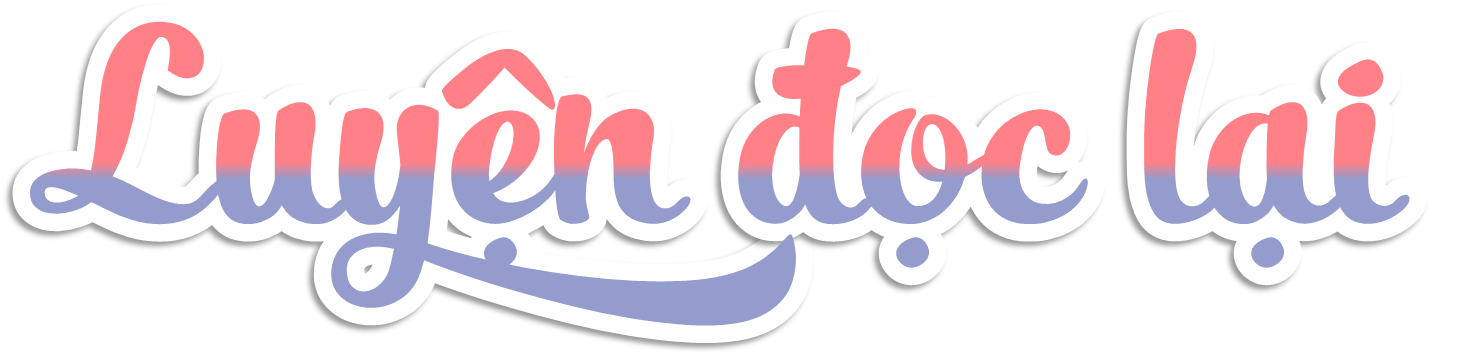 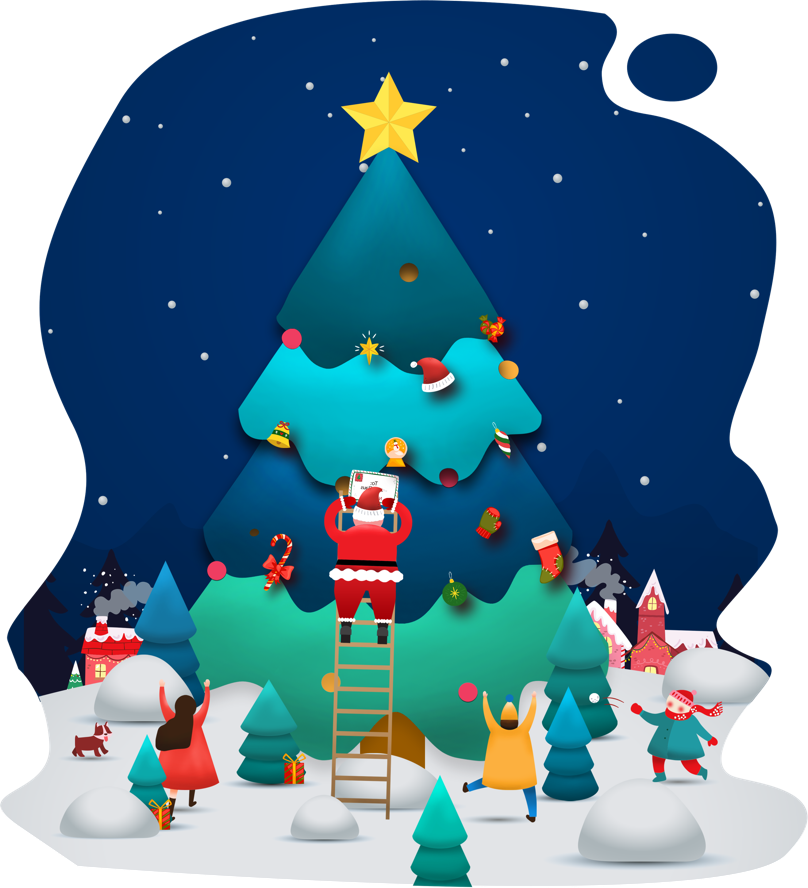 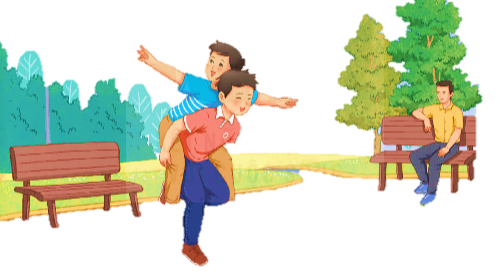 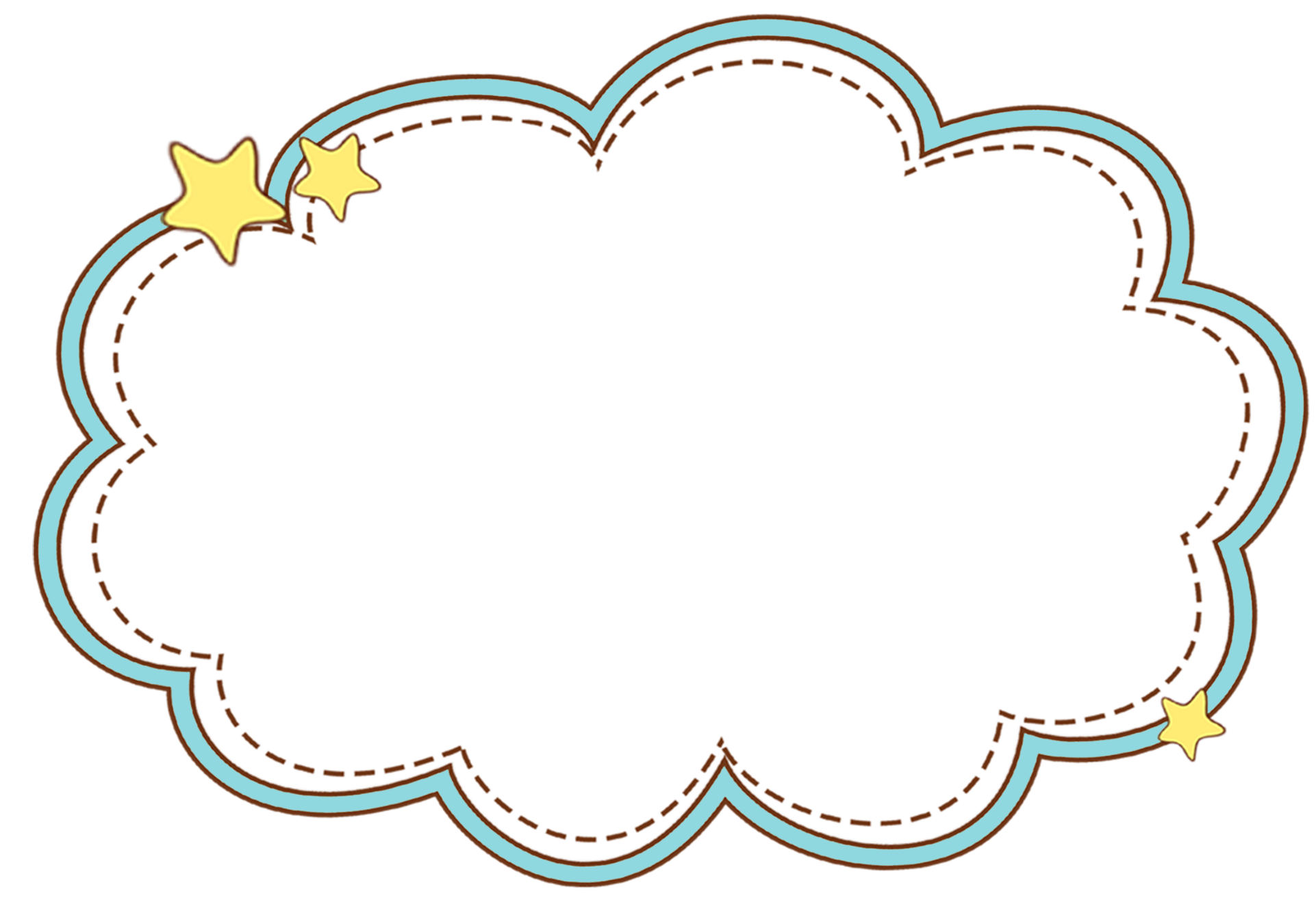 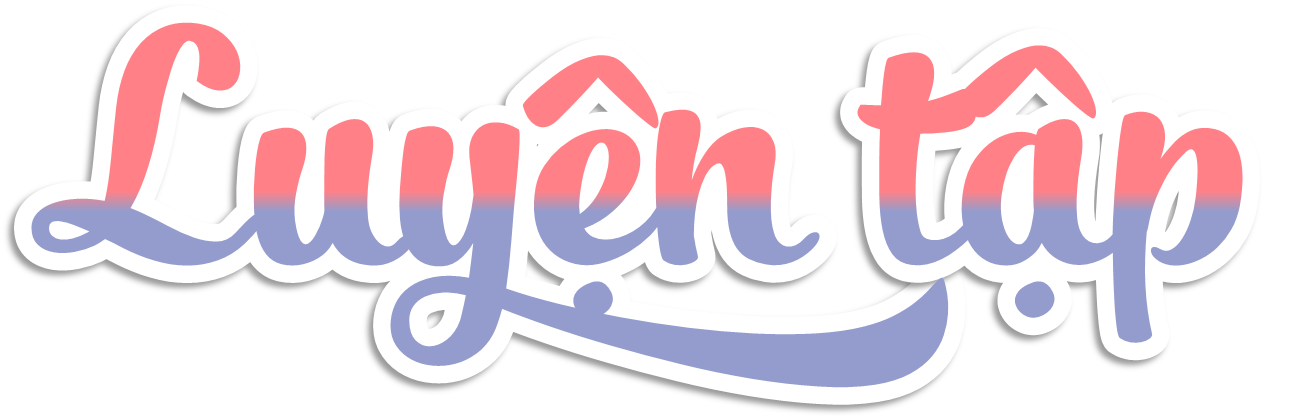 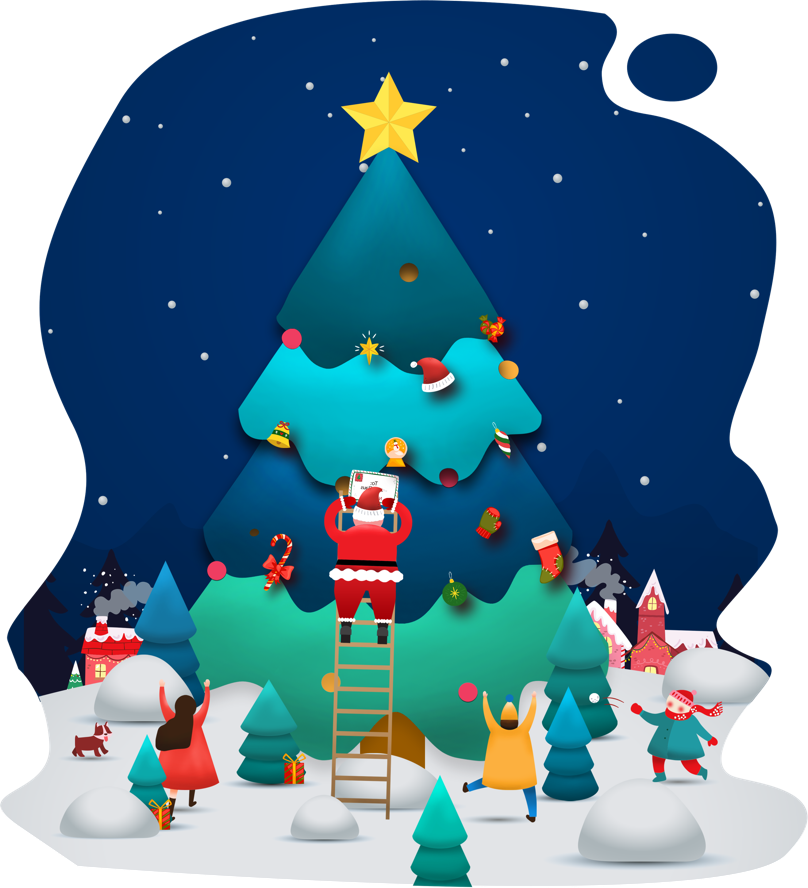 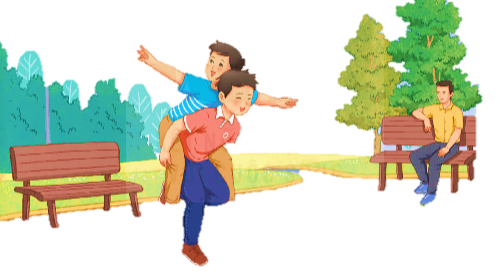 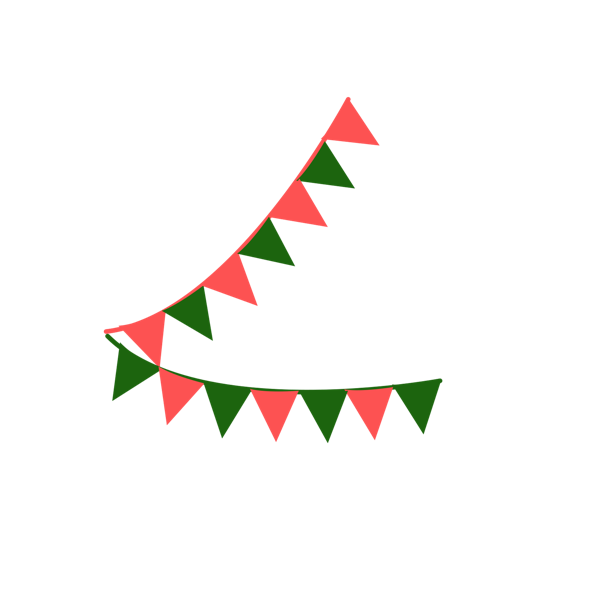 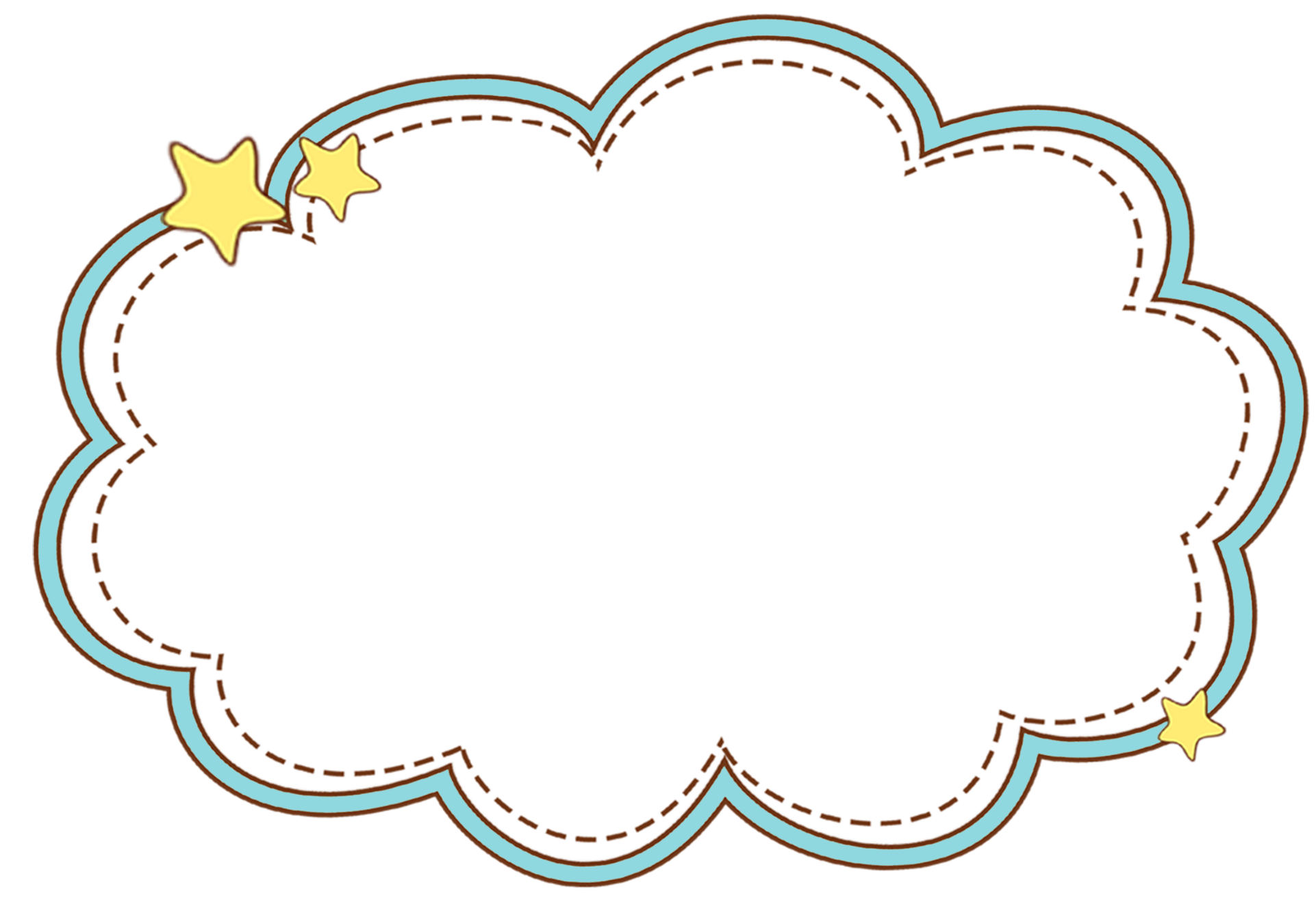 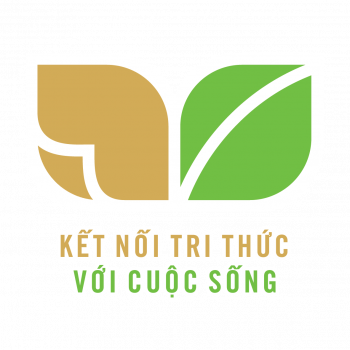 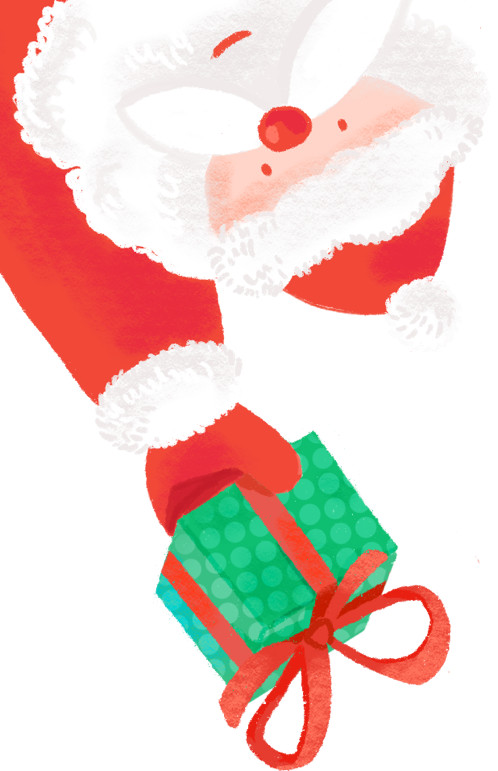 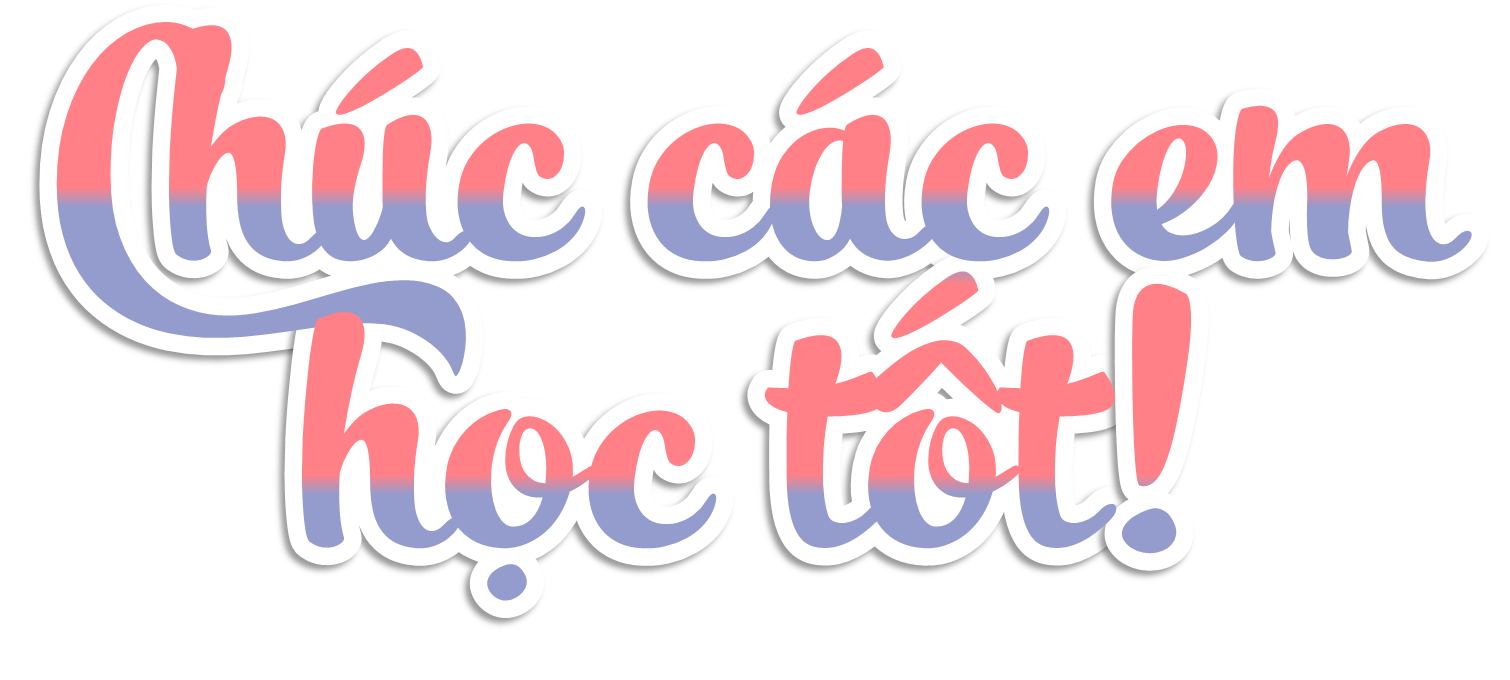 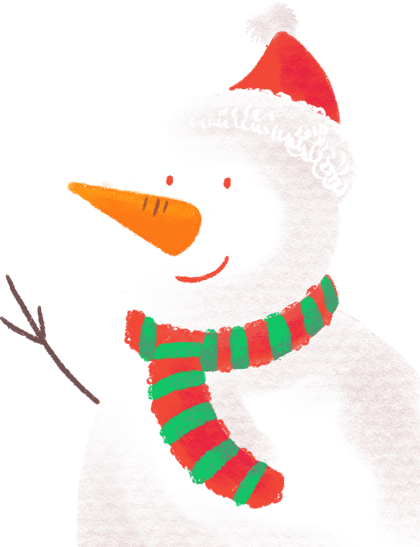 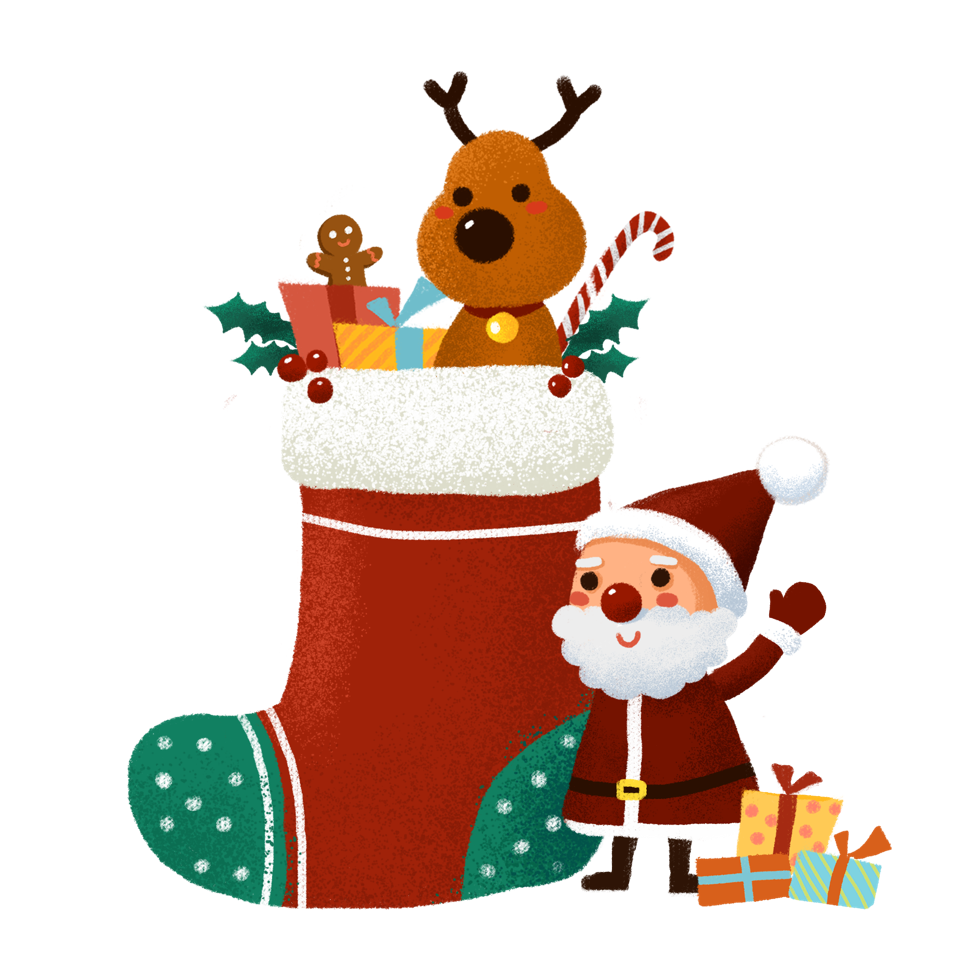